Matthew 23:23-28
23 Woe to you, scribes and Pharisees, hypocrites! For you pay tithe of mint and anise and cummin, and have neglected the weightier matters of the law: justice and mercy and faith. These you ought to have done, without leaving the others undone. 24 Blind guides, who strain out a gnat and swallow a camel! 25 Woe to you, scribes and Pharisees, hypocrites! For you cleanse the outside of the cup and dish, but inside they are full of extortion and self-indulgence. 26 Blind Pharisee, first cleanse the inside of the cup and dish, that the outside of them may be clean also. 27 Woe to you, scribes and Pharisees, hypocrites! For you are like whitewashed tombs which indeed appear beautiful outwardly, but inside are full of dead men’s bones and all uncleanness. 28 Even so you also outwardly appear righteous to men, but inside you are full of hypocrisy and lawlessness.
Woe to you, scribes and Pharisees, hypocrites! For you pay tithe of mint and anise and cummin, and have neglected the weightier matters of the law: justice and mercy and faith. These you ought to have done, without leaving the others undone. Blind guides, who strain out a gnat and swallow a camel!
Matthew 23:23-24
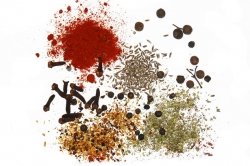 He has shown you, O man, what is good; and what does the Lord require of you but to do justly, to love mercy, and to walk humbly with your God?
Micah 6:8
Woe to you, scribes and Pharisees, hypocrites! For you pay tithe of mint and anise and cummin, and have neglected the weightier matters of the law: justice and mercy and faith. These you ought to have done, without leaving the others undone. Blind guides, who strain out a gnat and swallow a camel!
Matthew 23:23-24
Inward determination to behave honorably before God & Man, Proverbs 21:3.
Internal love of tenderness and compassion toward others, Ephesians 4:32.
Being faithful to God in all things, humbling submitting to God’s word, Hebrews 5:8-9.
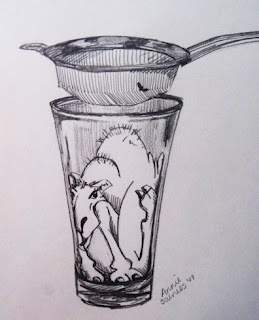 Woe to you, scribes and Pharisees, hypocrites! For you pay tithe of mint and anise and cummin, and have neglected the weightier matters of the law: justice and mercy and faith. These you ought to have done, without leaving the others undone. Blind guides, who strain out a gnat and swallow a camel!
Matthew 23:23-24
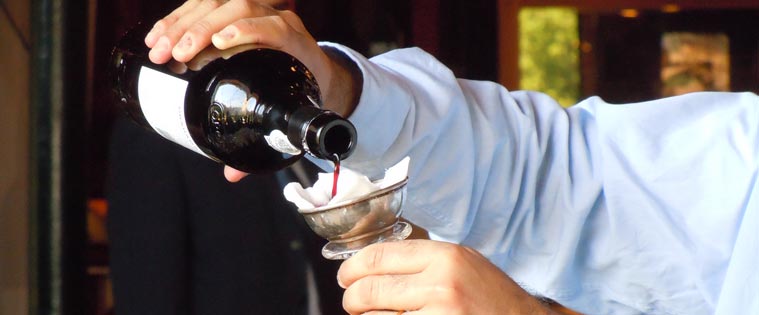 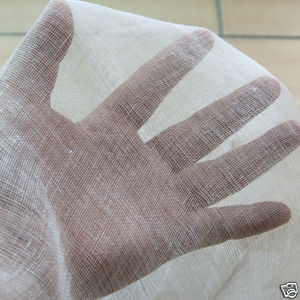 Muslin Gauze
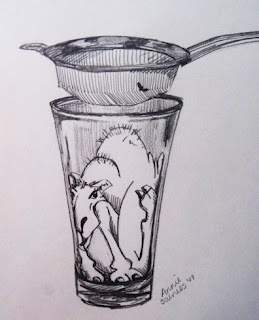 Selective Morality
Woe to you, scribes and Pharisees, hypocrites! For you pay tithe of mint and anise and cummin, and have neglected the weightier matters of the law: justice and mercy and faith. These you ought to have done, without leaving the others undone. Blind guides, who strain out a gnat and swallow a camel!
Matthew 23:23-24
Woe to you, scribes and Pharisees, hypocrites! For you pay tithe of mint and anise and cummin, and have neglected the weightier matters of the law: justice and mercy and faith. These you ought to have done, without leaving the others undone. Blind guides, who strain out a gnat and swallow a camel!
Matthew 23:23-24
Woe to you, scribes and Pharisees, hypocrites!
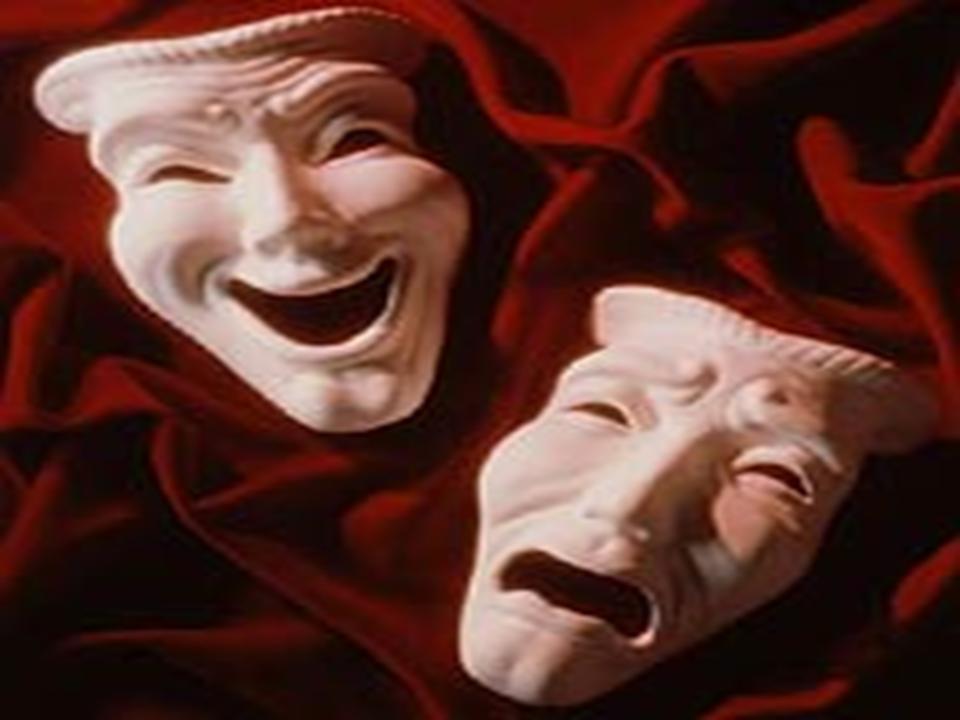 Vs 13
Vs 14
Vs 15
Vs 25
Vs 27
Vs 29
Selective Morality
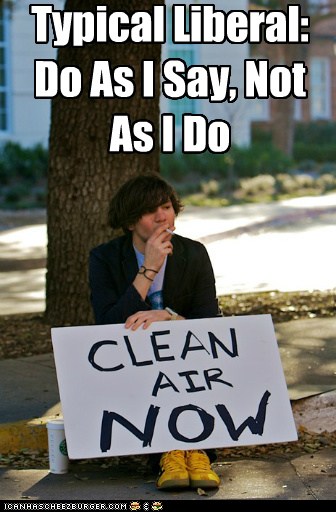 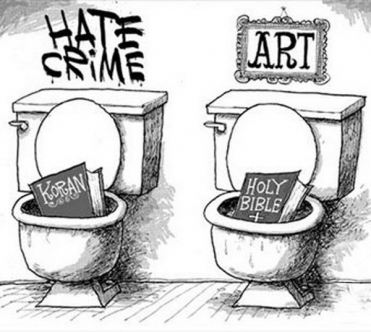 Selective Morality
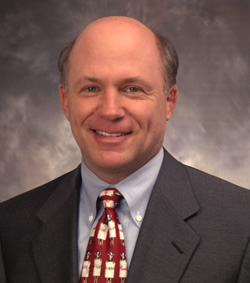 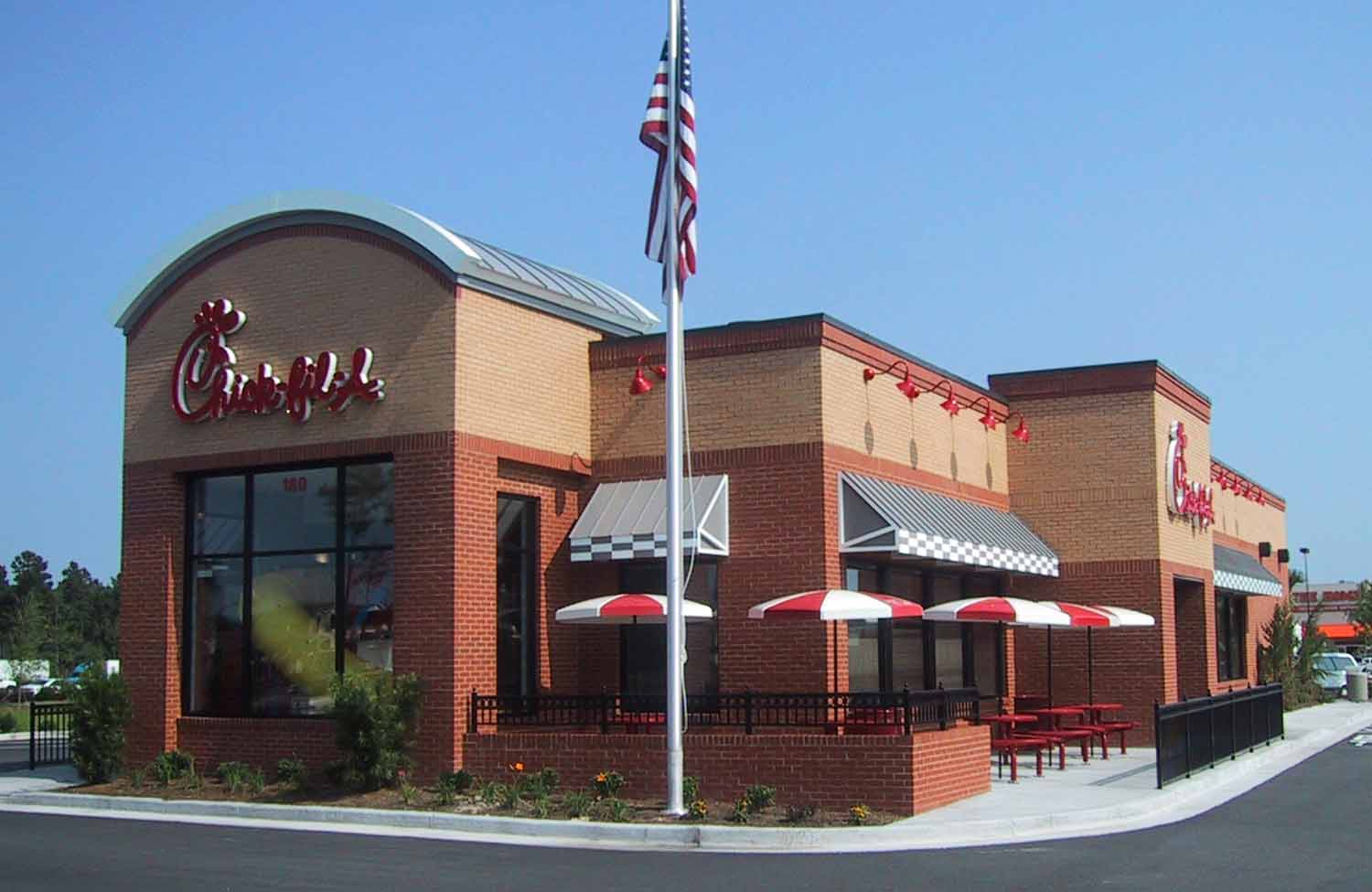 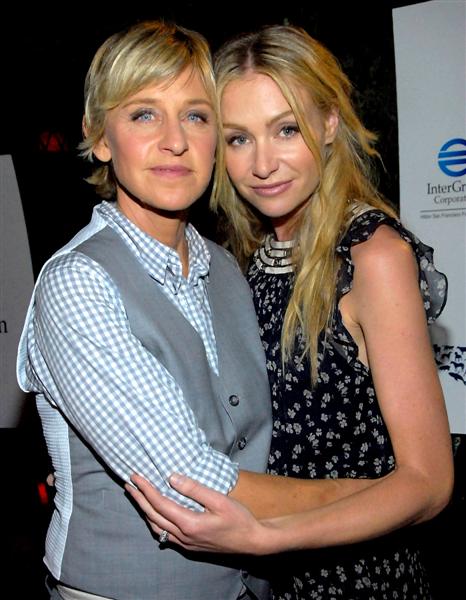 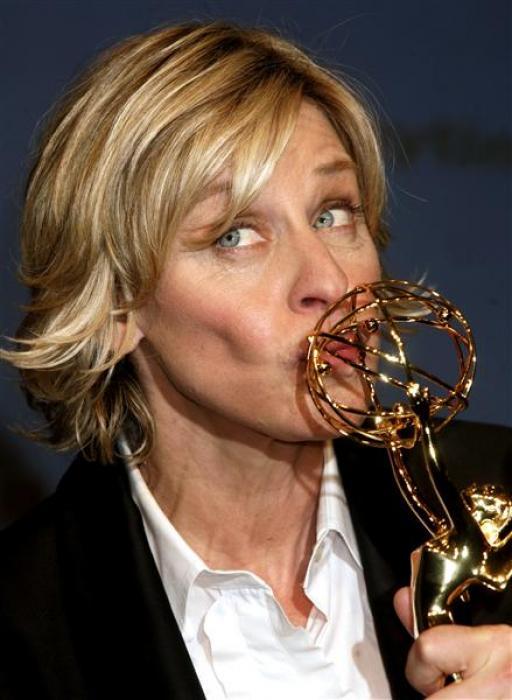 Dan Cathy
Ellen DeGeneres
Selective Morality
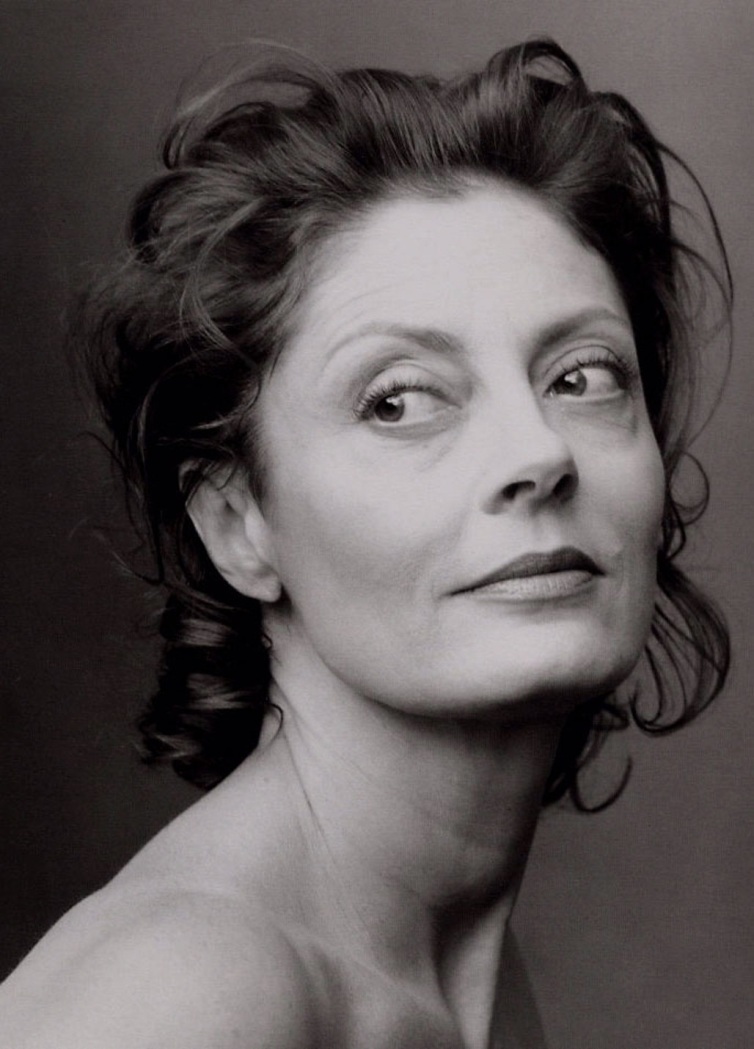 Pro-Abortion
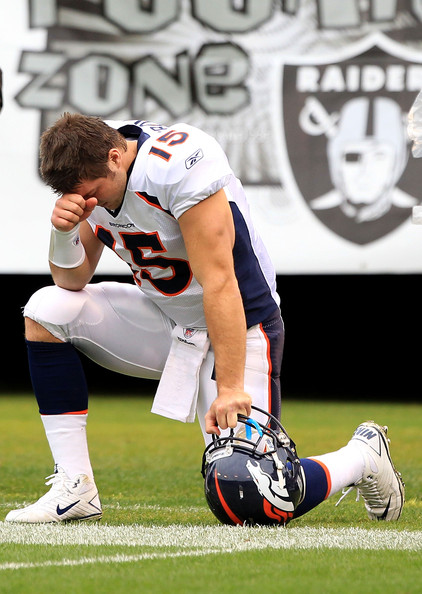 Tim Tebow
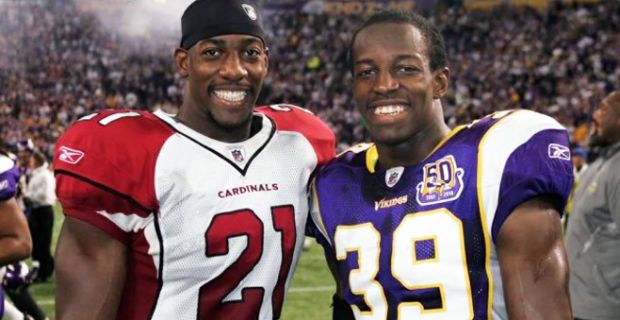 Hamza & Husain Abdullah
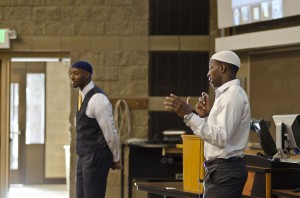 Anti-Death
Penalty
Selective Morality
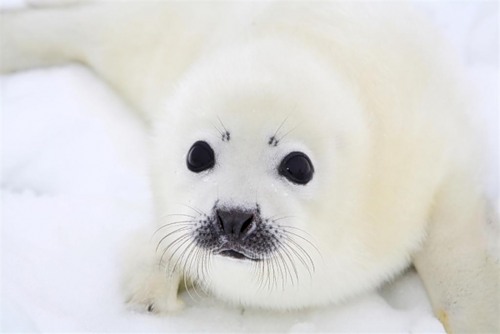 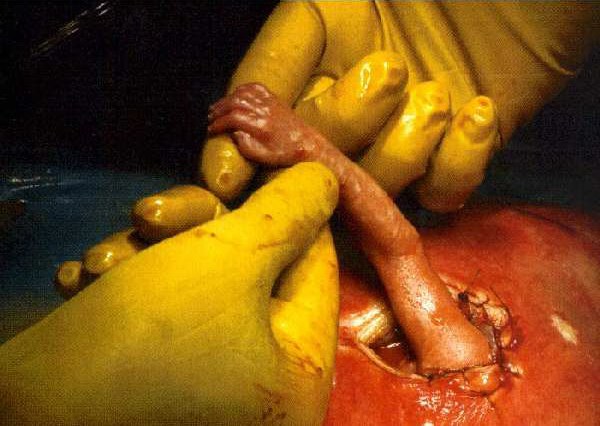 Protect Baby Seals
Abort Baby Humans
Selective Morality
Condemns church “food pantries” but never helps the needy—Jas 1:27, Gal 6:10

Refuses to attend weddings or funerals in a denominational building but has no problem with using tobacco—1 Cor 6:19-20

Never permit children to participate in “religious” music programs at school but is addicted to pornography, gambling, prescription drugs or alcohol—Gal 5:19-21

Opposed to divorce but treats spouse with contempt, verbally abusive, no love or kindness at home, makes selfish decisions—Eph 4:25-32; Eph 5:22-33

Believes homosexuality and abortion are sinful but supports politically those who promote both—Rom 1:32

Would at no time allow a daughter to attend the “Prom” but never once talked to her boyfriend about becoming a Christian—Col 1:28

Never miss a called assembly of the church but displays an out of		      control temper and tongue—2 Pet 1:5-7
“These you ought to have done,
without leaving the others undone”
—Matt 23:23
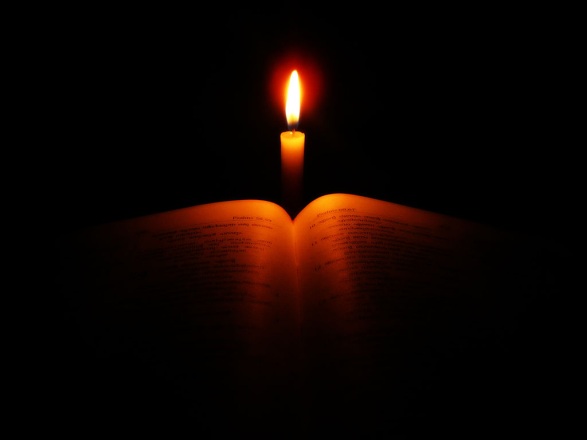 Selective Morality
Would never think of not teaching a Bible class but has no problem with treating a server or cashier with verbal contempt—Matt 5:16

Is gossiping about a brother instead of reaching out to help him in his struggles—Prov 20:19, 1 Tim 5:13; Gal 6:2

Always attends every service of a gospel meeting but never once invites a friend or neighbor to attend—Matt 28:19-20

Would never use profanity but has no misgivings about sitting through a two-hour movie filled with profanities—Phil 4:8

Refuses to engage in lewdness but will tell jokes or laugh at jokes with sexual content or innuendos—Eph 5:4

Believes the use of instruments of music is sinful but will NOT sing or does	            so without enthusiasm—1 Cor 14:15

Would not think of cheating on a spouse but will flirt with someone, 		        and make inappropriate comments, getting as “close” as possible—1 Thess 5:22
“These you ought to have done,
without leaving the others undone”
—Matt 23:23
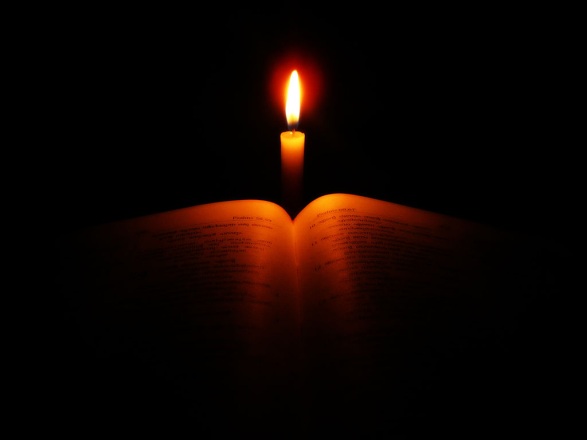 No Moral Ambiguity
Selective Morality
“Exceeds” does not refer to quantity but to quality.

Their “moral ambiguity” of right & wrong annulled the Law of God—Matt 15:6. They “picked and chose” to obey what they believed important.

Their faith was in their “obedience,” our obedience is to be because of our faith in Christ—Heb 11:6.

Their deeds were motivated by self-glorification (Matt 6:1), ours are to be motivated by our love of God and for His glorification—Matt 22:37-40; Matt 5:16.
For I say to you, that unless your righteousness exceeds the righteousness of the scribes and Pharisees, you will by no means enter the kingdom of heaven.
(Matthew 5:20)